Data-driven analysis of WOU curriculum
Faculty Senate, Nov. 28, 2017
Michael Baltzley, Associate Professor
Questions I have attempted to address with data regarding our curriculum and students:
Do our students graduate with an excessive number of credits?
If we reduce the number of credits required in a degree, will that change the average number of credits at graduation?
What impact does the required minor have on the average number of credits at graduation?
How does our curriculum compare to other institutions?
How big are WOU majors?
How big are our degrees (LACC + BA or BS + major + minor)?
[Speaker Notes: What kind of questions can we ask?
Briedbach and Kutsch]
Do WOU students graduate with an excessive number of credits?
Important contributing factors:
• Nationally, education 	degrees are 	typically 5 	credits larger
• Nationally, Pell Grant 	students take longer to 	graduate
• Students from Chemeketa 	CC transfer to WOU with 	a greater than average 	number of credits
[Speaker Notes: What kind of questions can we ask?
Briedbach and Kutsch]
Do WOU students graduate with an excessive number of credits?
A
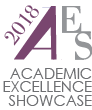 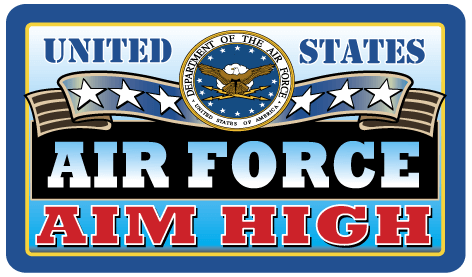 AIM MIDDLE
AVERAGE
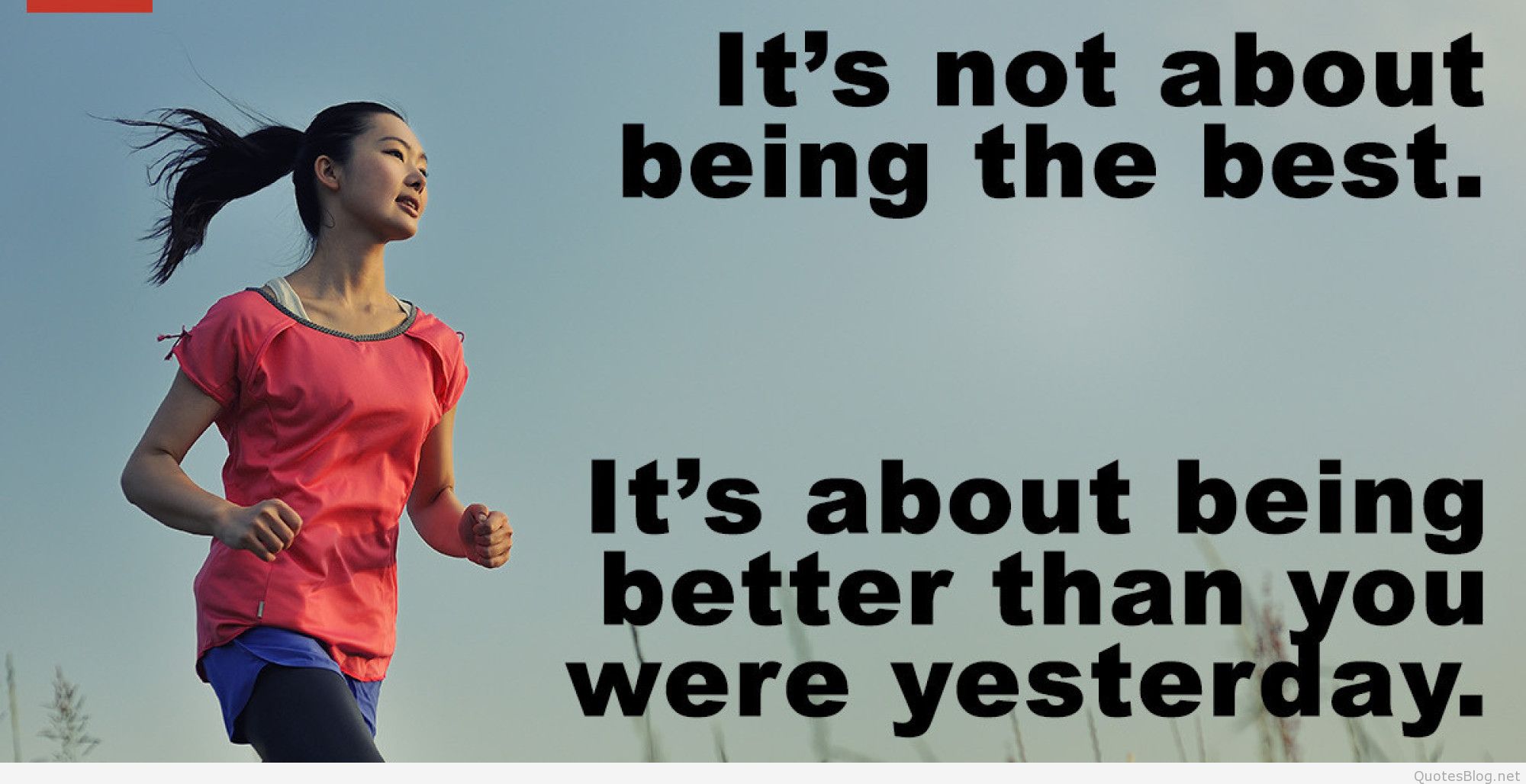 average.
the same as
[Speaker Notes: What kind of questions can we ask?
Briedbach and Kutsch]
If we reduce the number of credits required in a degree, will that change the average number of credits at graduation?
Directed credits = major + LACC* + BA/BS + 27 credit minor (if required)
*I accounted for LACC/major double-dipping as best I could
[Speaker Notes: What kind of questions can we ask?
Briedbach and Kutsch]
What impact does the required minor have on the average number of credits at graduation?
Credits at graduation = 0.32 x Directed credits + 156.5 credits
• Every directed credit accounts for 0.3 credits at graduation
• A 27-credit minor accounts for 8.5 credits at graduation
Please note, I am not predicting that removing the minor requirement university-wide will reduce the average credits at graduation by 8.5 credits because:
• Not all students are required to have a minor
• Some students will still choose to pursue a minor
• Some programs will change their major requirements to 	account for the loss of a required minor
[Speaker Notes: What kind of questions can we ask?
Briedbach and Kutsch]
Compared to other institutions, how big are WOU majors?
[Speaker Notes: What kind of questions can we ask?
Briedbach and Kutsch]
Compared to other institutions, how big are WOU majors?
[Speaker Notes: What kind of questions can we ask?
Briedbach and Kutsch]
Why did I pick these institutions?
I examined degree requirements at 19 institutions:
The list of peer institutions available on the WOU website
The former OUS institutions
Three in-state private liberal arts colleges
I found 3 degree models:
Gen ed + BA/BS + major (e.g., Southern Oregon University)
Gen ed + major, each academic unit decides what makes a particular degree a BA or BS (e.g., CSU-Stanislaus)
Gen ed + major, each major degree is offered only as a BA or BS (e.g., University of Wisconsin-Parkside)
[Speaker Notes: What kind of questions can we ask?
Briedbach and Kutsch]
Compared to other institutions, how big are our degrees (Gen Ed + BA/BS + major + minor)?
[Speaker Notes: What kind of questions can we ask?
Briedbach and Kutsch]
Our BA degrees might be big, but maybe our students are more successful after graduation…
[Speaker Notes: What kind of questions can we ask?
Briedbach and Kutsch]